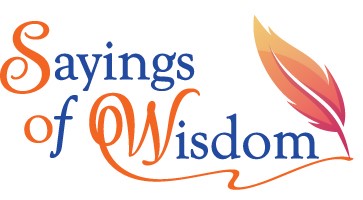 Learning and Teaching Materials on Promoting Positive Values and Attitudes through English Sayings of Wisdom (SOW) at Secondary Level
Developed by English Language Education Section 
Curriculum Development Institute
Education Bureau
Aims of the Learning & Teaching Materials
To promote positive values and attitudes that echo with the themes of My Pledge to Act (MPA):
Cherish what we have 
Be grateful
Be proactive
Be optimistic
To enhance students’ reading and writing skills through appreciation and production of literary texts which carry inspirational messages
To develop students’ media literacy skills through different multimodal resources (e.g. posters, movies)
Content of the Learning & Teaching Materials
Four sets of learning and teaching materials on four selected SOW for different year levels comprising:
Inspirational texts of different text types
Suggested reading and writing activities with teaching steps
Objectives of the learning and teaching materials:
To illustrate the meaning and use of the SOW
To cultivate positive values and attitudes
To introduce the relevant language items
Learning Task 1The Early Bird Catches the Worm
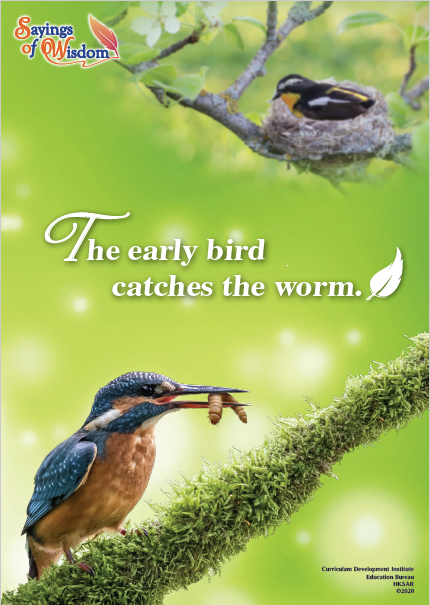 Students learn the SOW “The early bird catches the worm.” and understand the positive values and attitudes behind (e.g. being proactive, diligent, persevering) through:
Viewing a poster
Reading an article about two Hong Kong athletes
Students are guided to write a reflection on how the spirit of “The early bird catches the worm.” influences their life.
Learning Task 2Count Your Blessings
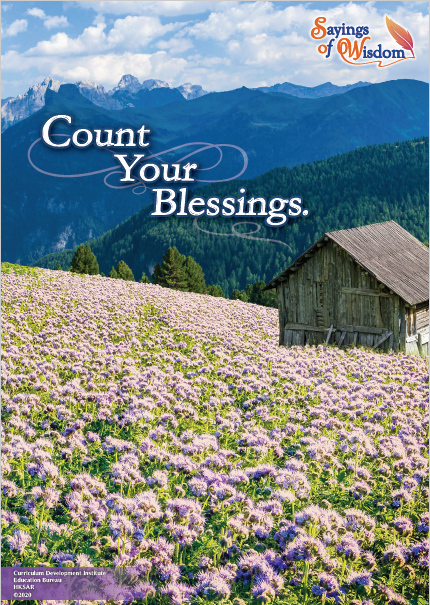 Students read a reflective essay and are inspired to view an unpleasant experience from a different perspective and understand that they can choose to replace negative thoughts with positive ones. 
In the learning activities, students:
Learn the structure of a reflective essay
Learn the relevant language items
Write their own essay on “Count your blessings.” about their personal experience
Learning Task 3A Friend in Need is a Friend Indeed
Students learn the importance of cherishing the people around them through reading a fable about two friends in danger.
Students are guided to: 
Explore how the “Show, don’t tell” technique adds variety and colour to story writing
Apply the technique in writing a fable or story about human relationship
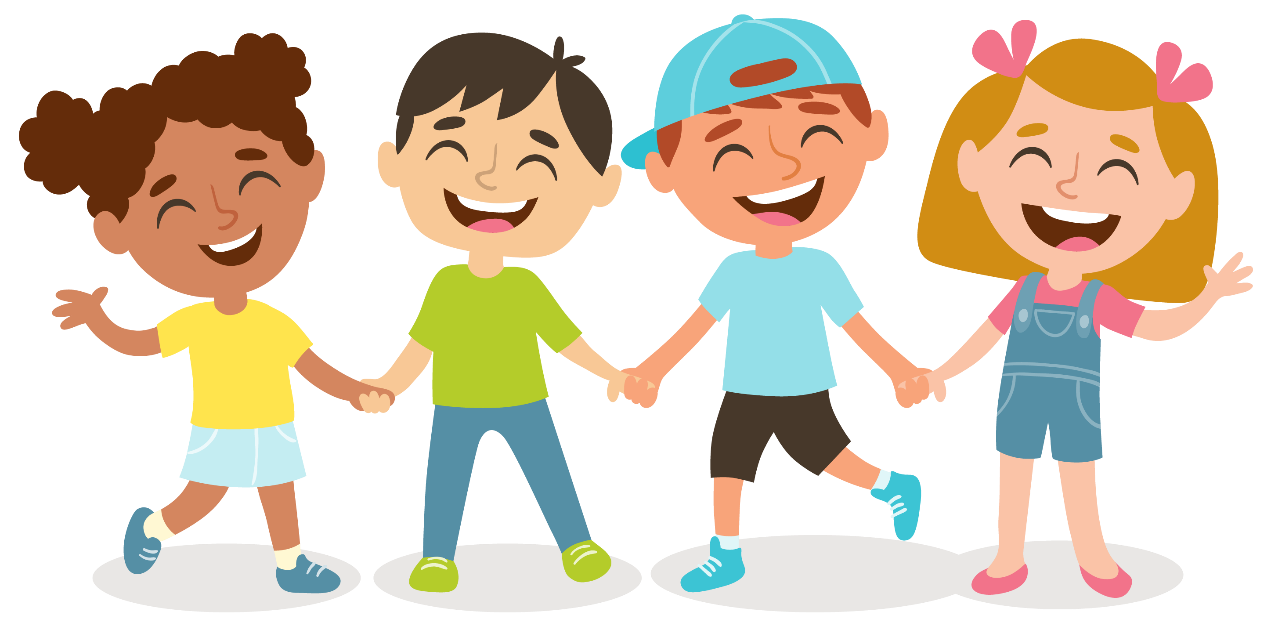 Learning Task 4Every Cloud Has a Silver Lining
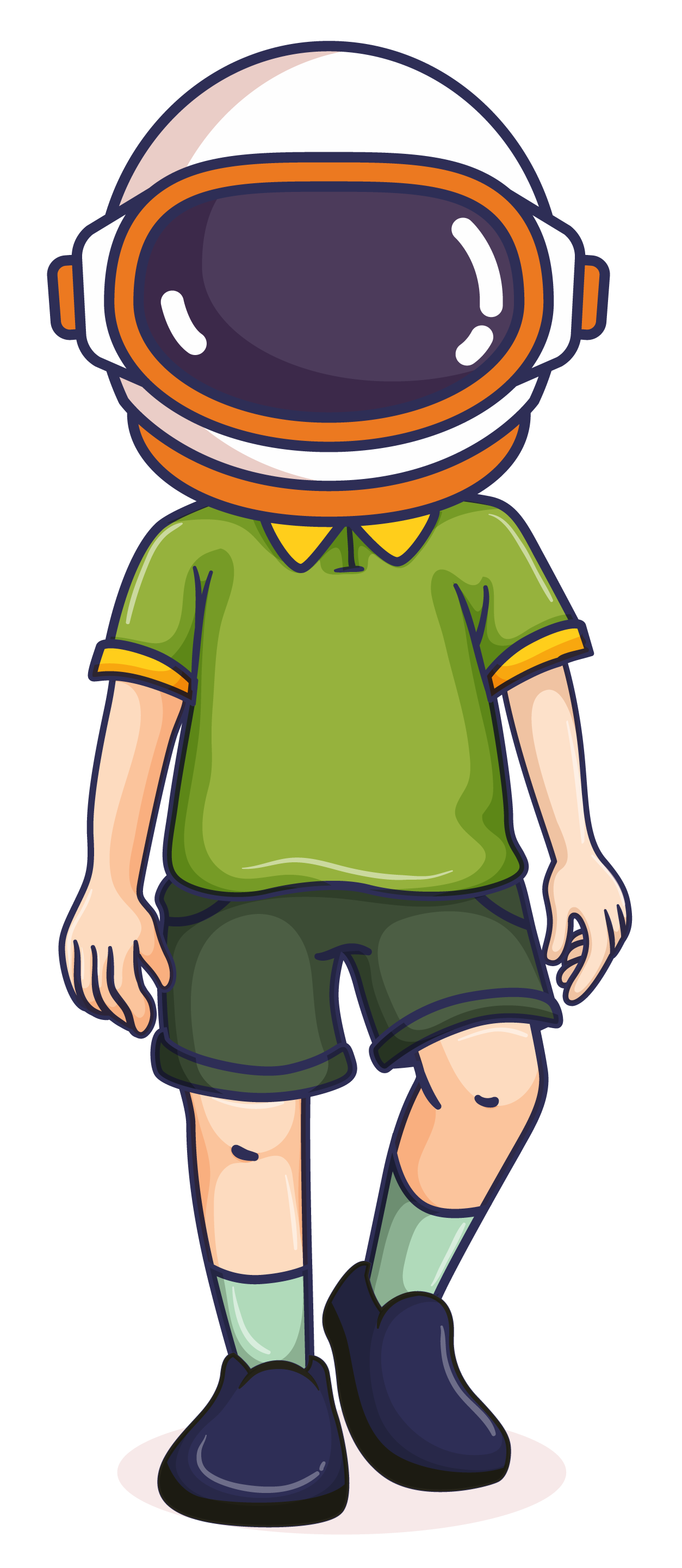 Students explore positive values and attitudes (e.g. perseverance, respect for others, care for others, kindness) through:
Viewing a poster
Watching the movie Wonder, which depicts how a kid with facial deformity gets through the unpleasant situations in his school life
In the learning activities, students:
Learn different filmic elements
Write a reflective essay on their experiences in overcoming hardship and challenges
Using the Learning & Teaching Materials in the English Lessons
Tying in with the modules and topics in the school-based English Language curriculum, the learning materials and teaching ideas can be used to raise students’ awareness of text structures and language items when introducing the various SOW in the English lessons.
Teachers are encouraged to select and adapt the materials to suit their students’ needs, interests and abilities.  
Posters, games and videos on other SOW are available on the website of the Education Bureau (http://www.edb.gov.hk/sow).